People who help us
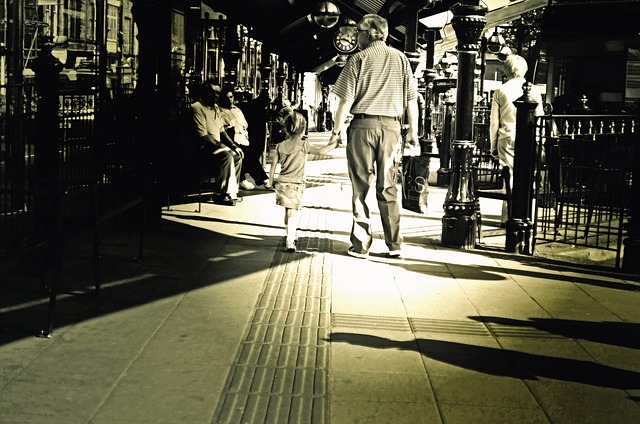 People in our families Help us
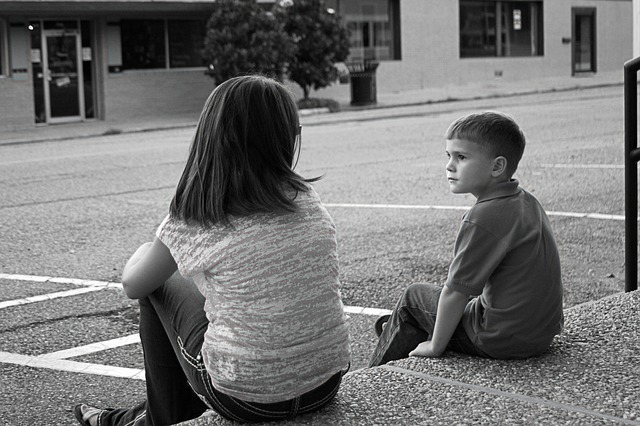 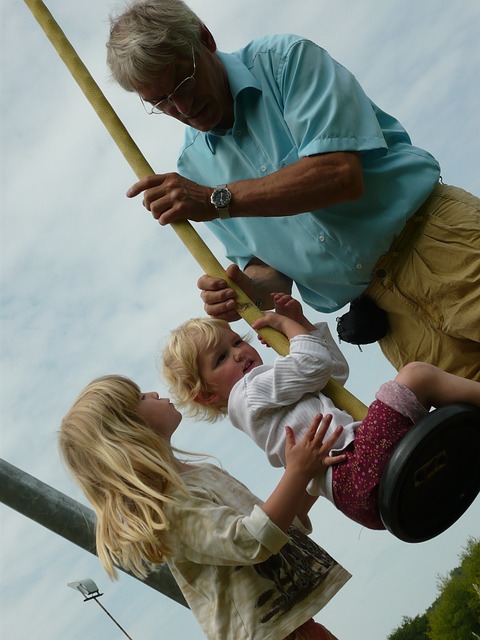 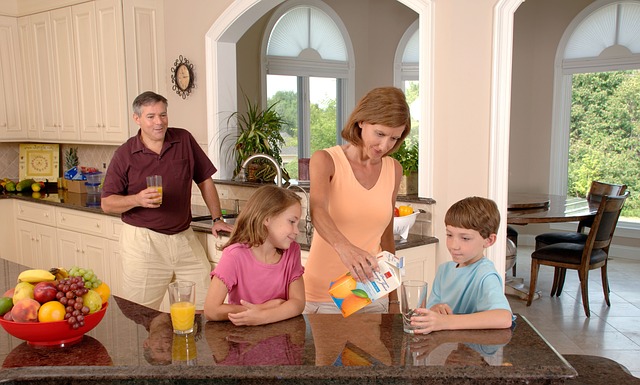 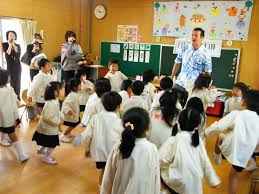 How do teachers help us?
Do any of you stay with  a childminder? How do they help?
How does this person help?
How do veterinarians (vets) help us?
Who are these helpers? What do they do?
These are religious leaders. They can be called priests, vicars, ministers, 
pastors ...
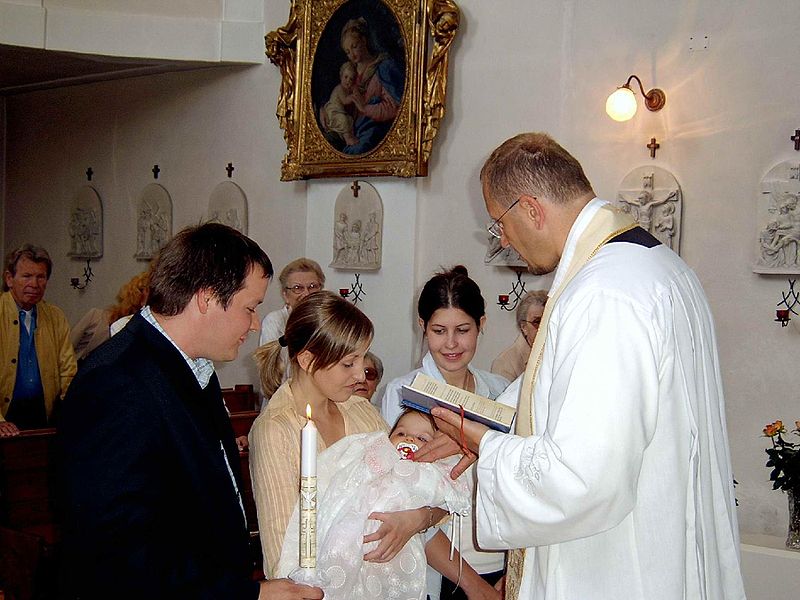 What are some things these people do to help us?
Do you know what these people do to help?
How do nurses help people?
This is a crossing guard, or a ‘lollipop lady’. How do they help children?
Have you been to see a doctor?How did he or she help you?
Can you think of someone else who helps Children?
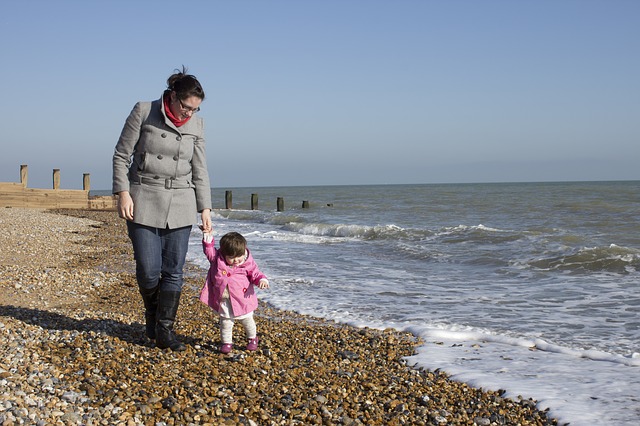